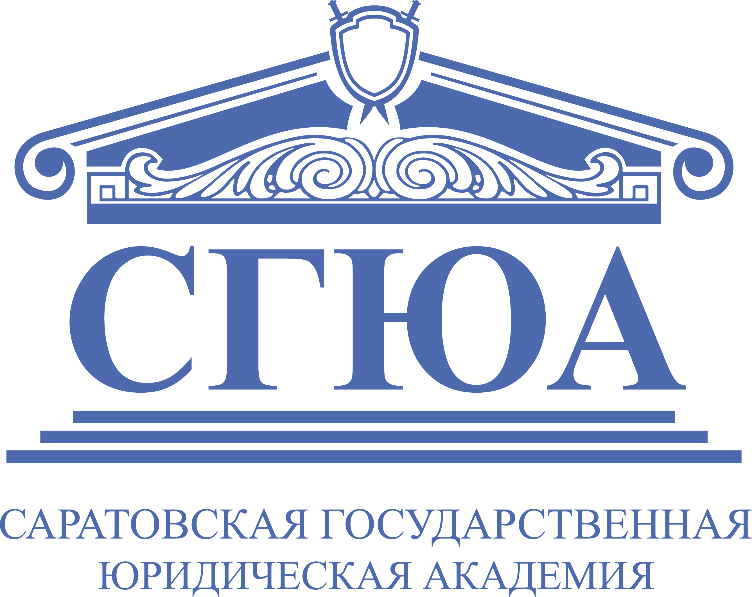 «Удовлетворенность обучающихся качеством реализации образовательного процесса, условиями обучения в ФГБОУ ВО «СГЮА»
(результаты социологического опроса)
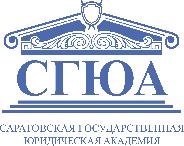 Оценка обучающимися комфортности пребывания в учебных корпусах Академии
Проблемные вопросы
Отсутствие регулярной уборки в учебных аудиториях, сан технических помещениях
 (учебные корпуса 1,3,4,5, АФ)

Пожелания
Организация мест для отдыха (ЮИПА)
Организация условий для занятий физкультурой, медпункта (АФ)
Поставить автоматы с едой (учебные корпуса
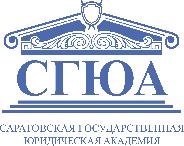 Материально-техническая оснащенность учебных аудиторий
Проблемные вопросы
Недостаточное техническое оснащение учебных аудиторий
 (учебные корпуса 3,4,11)
Неработающая техника
(ЮИПА, МЮИ, АФ)

Пожелания
Организация возможности подключения к Wi-Fi
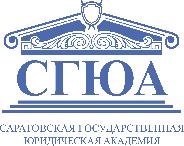 Удовлетворенность обучающихся расписанием учебных занятий
Проблемные вопросы
Учебные занятия во 2 смену
(ИЮ, ИП. ИПД)
 Начало занятий в 16:40
(ИМ и ЗО) 
Изменения в расписании 
(ЮИПА)
Несвоевременное информирование
о графике учебных занятий 
(АФ)
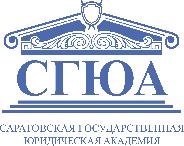 Оценка качества проведения учебных занятий
Пожелания
Сочетание теоретического материала с практическими примерами
 На семинарских занятиях рассмотрение дополнительного материала
Обсуждение проблемных, дискуссионных вопросов
Реализация групповых и индивидуальных проектов
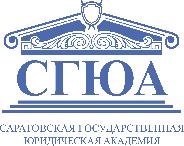 Удовлетворенность качеством руководства курсовыми, выпускными квалификационными, научными работами
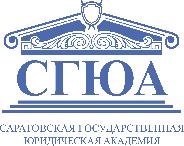 Удовлетворенность организацией работы образовательного портала
Проблемные вопросы
Индивидуальные затруднения (неработающий пароль, путаница со ссылками)
 Наполняемость портала
Отсутствие доступа к лекционным материалам
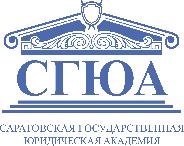 Обеспечение учебно-методическими пособиями
Проблемные вопросы
Необходимость приобретения учебно-методических пособий за свои собственные средства
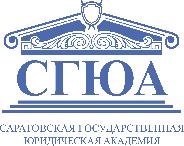 Организация работы библиотеки
Проблемные вопросы
Оснащение печатными и электронными учебно-
методическими ресурсами, соответствующими современной реальности и потребностям обучающихся
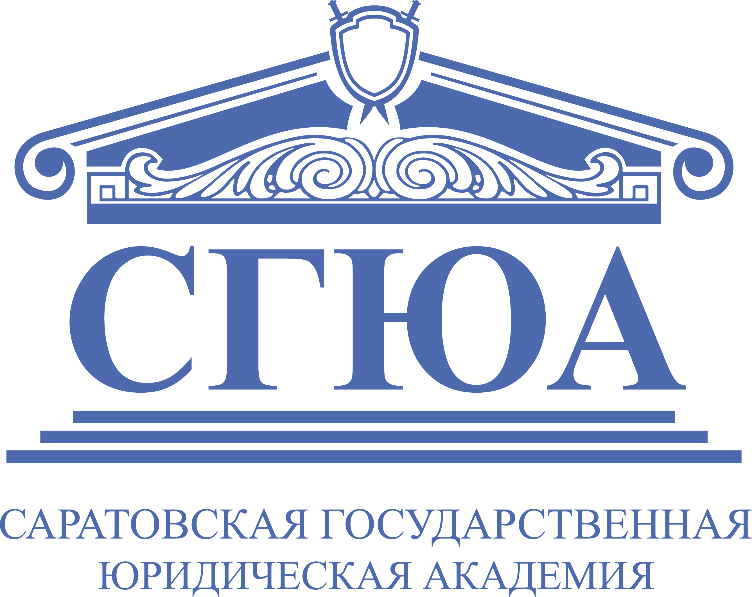 Спасибо за внимание!